Fachdidaktisches Begleitseminar GWK Block 2
Mit Motivation und Selbstdisziplin zum Erfolg! 
Entdeckendes - Forschendes Lernen als positiver Initiator und Wegbegleiter im Unterricht
Mairinger – Hebein Reinhild                                                             													  PH Diözese Linz
Kann ich als Lehrer/in die Motivation und Lernbereitschaft der Schüler/Innen beeinflussen und das Interesse nachhaltig fördern?Wenn ja, wie?Welche Probleme könnten auftreten?
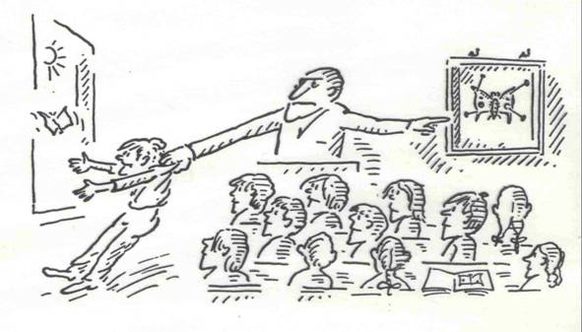 Mairinger – Hebein Reinhild                                                               													PH Diözese Linz
Quelle: http://slideplayer.org/slide/863522/2/images/3/Schülerleistungen+Schülerleistungen+Lehrperson:.jpg
Mairinger – Hebein Reinhild                                                                                                                                                                                                 PH Diözese Linz
Quelle: slideplayer.org/slide/12162858/
Mairinger – Hebein Reinhild                                                              														H Diözese Linz
Maßnahmen zur Förderung der Motivation nach Ziegler (Heckkhausen)
Lehrer/In muss Begeisterung für Thematik aufbringen (nicht weils im Lehrplan steht)
 Vermeidung der Setzung extrinsischer Leistungsanreize –keine Belohnungen (nicht für Noten oder die Lehrkraft lernen) 
Subjektive Erfolgserwartung steigern (keine Wettbewerbe, lieber individuelle Leistungsfortschritte hervorheben, vorprogrammierte negative Erfolgserwartungen aufbrechen, Potentiale und Begabungen sind variabel)
Klare überschaubare Handlungsanweisungen geben, kurzfristige Ziele setzen
Lernen lehren und Selbstwahrnehmung schulen (Lerntypanalyse, Lerntechniken, Lernerfolge reflektieren)
Individuelles Feedback (schriftlich-mündlich): Was hat der/die Schüler/in zum Erfolg beigetragen?
Themen schülerorientiert aufbereiten), (Alltagsbezug aufbauen, Betroffenheit sichtbar machen, Nutzen sichtbar machen aktuelle Themen bevorzugen
 vernetztes Lernen fördern (auf bereits Gelerntem aufbauen nachhaltiges Lernen  Hirn kann neue Infos leichter abspeichern, wenn es auf bereits erworbenes Wissen anknüpfen kann)
Mairinger – Hebein Reinhild                                                               PH Diözese Linz
Tipps zur Steigerung des Lernerfolges im Unterricht (nach Weinert „Lernen als Brücke“)
Gutes Lernen umfasst folgende Lernsequenzen:
Aktive  (Schüler beteiligt sich)
Konstruktive (S analysiert, gestaltet-Problemlösung im Mittelpunkt )
Zielgerichtete (Schüler setzt Ziele und plant konkrete Lernschritte)
Kumulative (aufbauend auf bereits kürzlich erworbenen oder bereits angewendeten Kenntnissen)
Systematische (leicht ein- und zuzuordnen, aufbauend)
Situierte (darauf aufbauend, was Schüler als brauchbar und nützlich empfindet)
Selbstständige und selbstregulierte
Kooperative und partizipative
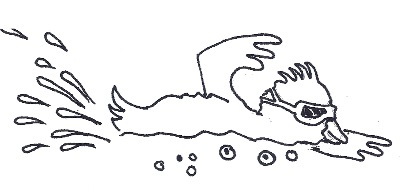 Mairinger – Hebein Reinhild                                                               PH Diözese Linz
Sind erfolgreiche Menschen begabter als andere? Ist erfolgreich zu sein vererbbar? Was macht erfolgreiche Menschen aus?
Suchen Sie nach mindestens 6 Eigenschaften, die erfolgreiche Menschen kennzeichnen!

Welche Strategien haben Ihnen bereits dazu verholfen, erfolgreich zu sein? (mindestens 3)
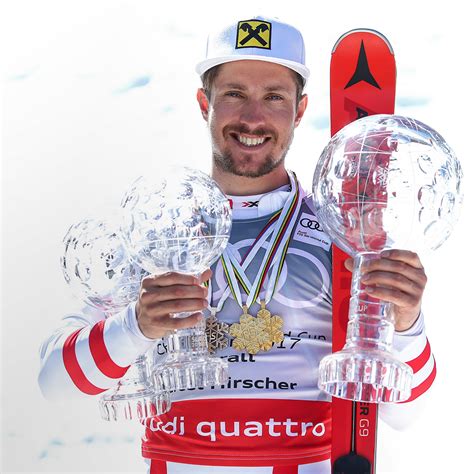 Mairinger – Hebein Reinhild                                                                                                                                                                                 PH Diözese Linz
Erfolgsintelligenz nach Robert J. Sternberg
Intelligenz ist erlernbar - ebenso Erfolg zu haben! 20 Strategien nach Sternberg, um Wissen und Können nutzbar zu machen und Ziele zu erreichen
Menschen mit Erfolgsintelligenz
motivieren sich selbst. 
lernen, ihre Impulse zu kontrollieren. 
wissen, wann sie durchhalten müssen. 
wissen, das Beste aus ihren Fähigkeiten zu machen. 
setzen Gedanken in Taten um. 
sind Ergebnis orientiert. 
bringen ihre Aufgaben zu Ende. 
sind initiativ. 
haben keine Angst vor Fehlschlägen. 
schieben nichts auf die lange Bank
akzeptieren berechtigte Kritik 
lehnen Selbstmitleid ab. 
sind unabhängig. 
versuchen, persönliche Schwierigkeiten zu überwinden. 
konzentrieren sich auf ihre Ziele. 
kennen den schmalen Grat zwischen Überlastung und Unterforderung. 
können lange auf Belohnungen warten. 
können den Wald und die Bäume sehen. 
setzen ein vernünftiges Maß an Selbstvertrauen und glauben an ihre Fähigkeit, ihre Ziele zu erreichen. 
denken gleichermaßen analytisch, kreativ und praktisch
Mairinger – Hebein Reinhild                                                             													  PH Diözese Linz
Methoden zur Motivationssteigerung im GWK-Unterricht
Mairinger – Hebein Reinhild                                                               PH Diözese Linz
Aufgabe: Entwickeln Sie für eines der  unteren Lernziele einen motivationsfördernden Unterrichtseinstieg, der die SchülerInnen neugierig macht und dazu motiviert, sich näher mit dem Thema auseinandersetzen zu wollen.
GRUPPE B
GRUPPE A
Ziel: Erwerben grundlegender Informationen über die Grunddaseinsfunktionen von Städten (LP 2. Klasse)
Ziel: Ursachen und Folgen der Bevölkerungsentwicklung in Österreich erfassen und im internationalem Vergleich diskutieren. (LP 3.,5.,7 Klasse) 
„Ende ohne Wachstum oder Wachstum ohne Ende?“
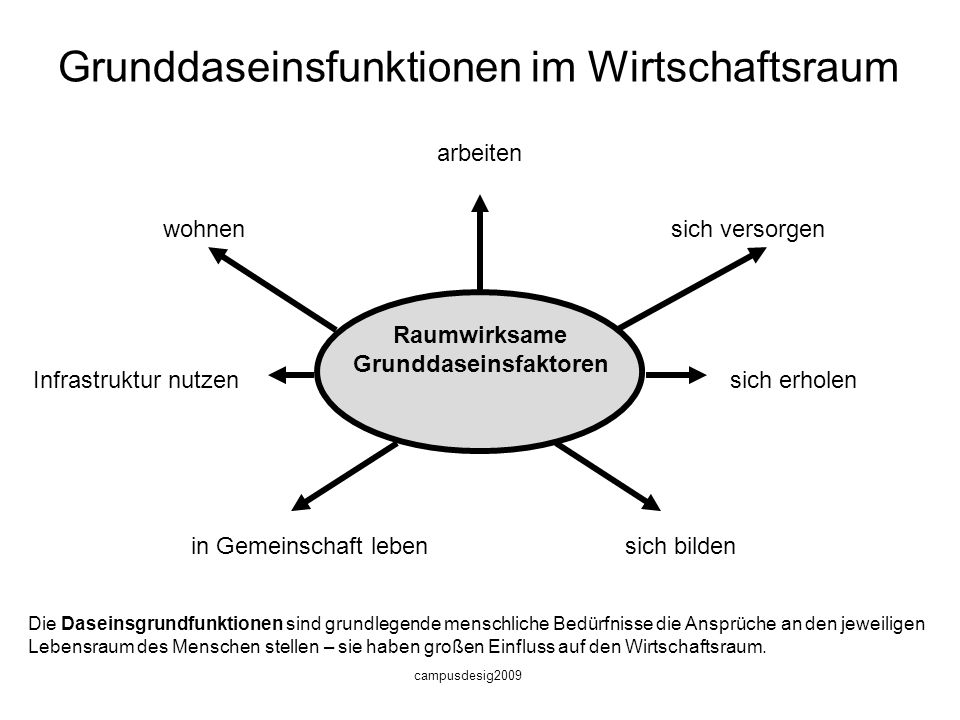 Mairinger – Hebein Reinhild                                                                                                                                                                                      PH Diözese Linz
Aufgabe: Entwickeln Sie für eines der unteren Lernziele einen motivationsfördernden Unterrichtseinstieg, der die Schüler neugierig macht und dazu motiviert, sich näher mit dem Thema auseinandersetzen zu wollen.
Gruppe C
Gruppe D
Ziel: Das Leben in peripheren Räumen und Ballungsräumen vergleichen. LP 2. Klasse (Vor – und Nachteile des Land- und Stadtleben erfassen, gegenüberstellen und bewerten.)
Ziel: Erwerben grundlegender Informationen über die Erde mit Globus Karten und Bildern (LP 1. Klasse) Klimagliederungen der Erde vergleichen und hinterfragen (LP 5. Klasse) Entstehung der Klimazonen erfassen und ableiten, sowie miteinander vergleichen und deren Zonierung hinterfragen.
Mairinger – Hebein Reinhild                                                               PH Diözese Linz
Ad Bevölkerung: Einstieg: PROVOKATION
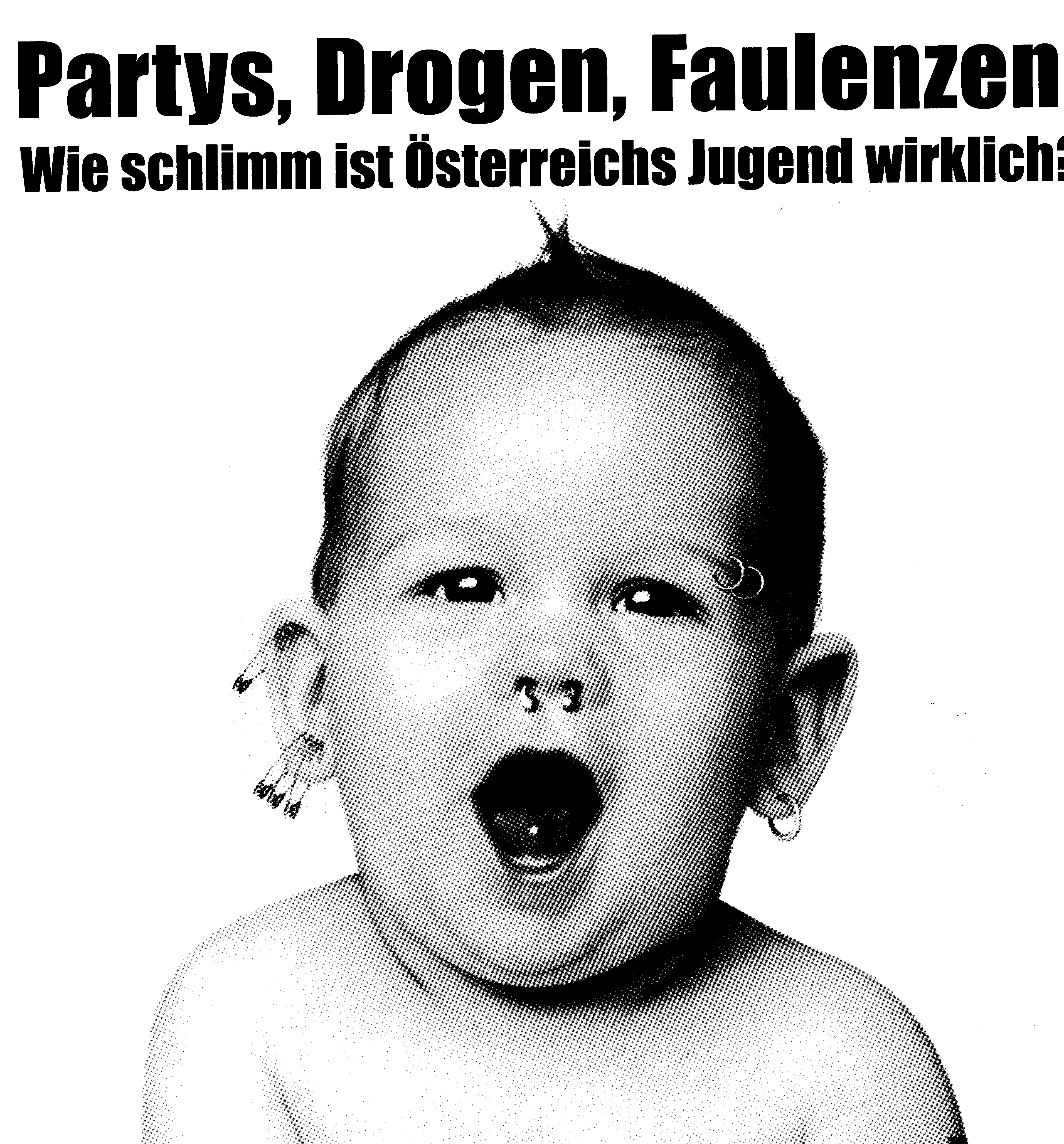 Was macht das Leben lebenswert? Etwa wenn man von Party zu Party rauscht, ist es das Single-Leben?"
"Nach meinem Verständnis hat die ältere Generation den Generationenvertrag erfüllt, sie hat für ihre Eltern gesorgt, und sie hat Kinder bekommen", erklärte Gehrer in der "Presse" (Samstag-Ausgabe). Sie frage sich nun, wo die Kinder der jüngeren Generation bleiben.
 "Kinder sind die beste Zukunftssicherung, darüber muss man reden"
 
Profil 2004
Mairinger – Hebein Reinhild                                                               PH Diözese Linz
Ad BevölkerungKarikatur
Bevölkerungsuhr
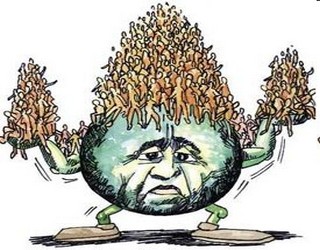 countrymeters.info/de/
Mairinger – Hebein Reinhild                                                                                                                                                                                       PH Diözese Linz
Ad GrunddaseinsfunktionenVariante 1: Kreativer Einstieg-SCHÜLER PLANEN TRAUMSTADT
Aufgabe :
Modell Traumstadt
Ein kleines Dorf im Mühlviertel leidet darunter, dass zu viele Menschen die Region verlassen und in größere umliegende Städte ziehen. Wie müsste das Dorf sich verändern, damit möglichst viele Menschen dort wohnen bleiben? Plant und gestaltet eine Traumstadt aus eurer Sicht, in der Ihr später mit eurer Familie gerne wohnen würdet! Was müsste diese Stadt ihren Bewohnern/euch bieten?
2.Was bietet eure Stadt? Mit Grunddaseinsfunktionen vergleichen. Fehlendes ergänzen lassen!
Mairinger – Hebein Reinhild                                                               PH Diözese Linz
Variante 2: Grunddaseinsfunktion Bilderinterpretation-Gruppenarbeit
Fotos von Linz: Was bietet uns Linz? Warum ziehen immer mehr Menschen dorthin? Funktionen sammeln

2. Stadtplan der Heimatstadt (Linz)
und Kärtchen mit Grunddaseinsfunktionen vorbereiten. Kärtchen Stadtvierteln auf Plänen zuordnen lassen.
Mairinger – Hebein Reinhild                                                                                                                                                                                                          PH Diözese Linz
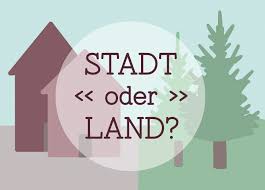 Ad Land - StadtDiskussion - Konfrontation
2 Gruppen bilden lassen
Variante 1: Pro Stadtleben – Pro Landleben Plakate ausarbeiten lassen Vorteile hervorheben
Gegenüberstellen –Diskutieren
Vor und Nachteile gemeinsam sammeln
Reflexion und Bewertung persönl. Vorlieben
Variante 2: Via App Wohnort eingeben, Ergebnis ´via Beamer analysieren anschließend gemeinsam Pro und Contra Land und Stadtleben erarbeiten  oder in Gruppen Stadt und Landleben gegenüberstellen
Wodurch unterscheiden sich die Varianten 1 und 2, welche spricht euch mehr an?
Mairinger – Hebein Reinhild                                                                                                                                                                                                PH Diözese Linz
Ad :KlimazonenRätsel- Gruppenarbeit
Schüler erhalten einen Globus und eine Taschenlampe und sollen beweisen, warum es von den Polen zum Äquator immer heißer wird, die 4 Jahreszeiten sowie die Sonnenwende ableiten. Dazu erhalten sie, wenn nötig auch eine kurze schriftliche Anleitung bzw. anschließend einen Lückentext zum Ausfüllen. Die, die es schaffen  erhalten eine Belohnung.
Mairinger – Hebein Reinhild                                                                                                                                                                                                             PH Diözese Linz
Provokation - bewusste Irreführung
Ziel: Aufgaben der Raumplanung erfassen.
Schüler erhalten Auftrag, einen Tourismusort im Nationalparkgebiet Neusiedlersee zu planen. Dabei sollen folgende Kriterien berücksichtigt werden.
Nationalparkzentrum, Hotels, Wohngebiete für Mitarbeiter, Bootsverleih, Mülldeponie, Produktionsbetriebe …….
Vergleichbar auch mit Beispiel Auswirkungen des Massentourismus „Summer-Splash“- Fragebogen Urlaubsverhalten
Mairinger – Hebein Reinhild                                                               PH Diözese Linz
Spiel
Ziel: Wechselspiel zwischen Angebot und Nachfrage bei Preisentwicklung erfassen
Rollenspiel: 1 Händler fragt nach neuem Medikament (Dixie Traubenzucker) zur Gewichtsabnahme, 1. Pharmakonzern bietet neue Errungenschaft an, dann nach einem Jahr rückt 2. Anbieter und 3.Anbieter nach mit Kopien . Mit der Zeit sollte Händler den Preis immer mehr drücken, da viele Anbieter vorhanden sind.
Alternative: Auch bei Verfall der Rohstoffpreise in Entwicklungsländern möglich anhand von Kakaobohnen zB.
Mairinger – Hebein Reinhild                                                               PH Diözese Linz
Positionierung
Ziel: Pro und Contra des Abbruchs der Beitrittsverhandlungen mit der EU abwägen und bewerten.

Schüler stellen sich innerhalb der Klasse oder einer Linie auf, während der Lehrer Fragen zur EU und Türkeibeitritt stellt. „Soll Türkei beitreten?“ Zählt Türkei aus geografischer Sicht zu Europa?“…
Faktencheck: Wahrheit oder Mythos Türkei!
Fragen sammeln, die wichtig für konstruktive Bearbeitung des Themas sind. Danach recherchieren.
Mairinger – Hebein Reinhild                                                               PH Diözese Linz
Ideen entwickeln
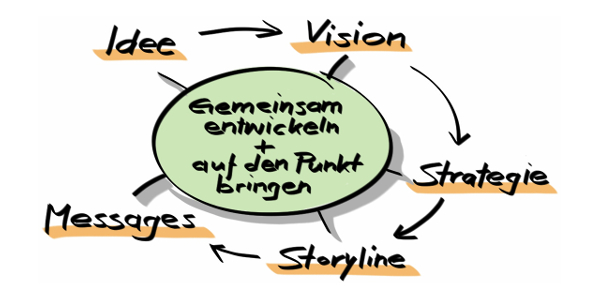 Ziel: Produktions- und Standortfaktoren eines Betriebes erläutern und festlegen. (2. Klasse)
1. Schüler entwickeln und präsentieren eine Produktidee mit dem Ziel Unternehmer zu werden.
Welche Neuheit wollt ihr auf den Markt bringen ? Wen wollt ihr damit erreichen? Welchen Nutzen ziehen die Konsumenten daraus?
2. Was braucht ihr nun, um diese Idee in die Tat umzusetzen! (Produktionsfaktoren gemeinsam erarbeiten)
3.Wo würdet ihr euer Unternehmen ansiedeln? Kurze Präsentation, Standortfaktoren gemeinsam erarbeiten.
Mairinger – Hebein Reinhild                                                                                                                                                                                          PH Diözese Linz
Kreative Ursachenforschung
Ziel: Die Entstehung von Karst nachvollziehen können.
Schüler sollen nach Ursachen für dieses Loch mitten in der Landschaft suchen! Der Phantasie ist freier Lauf gesetzt.
Danach wird die Ursache der Entstehung von Dolinen aufgeklärt.
Alternative: Warum attackieren immer mehr  Kühe Wanderer auf der Alm? Einstieg zum Thema Wandel der Landwirtschaft (artgerechte Tierhaltung etc…)
Mairinger – Hebein Reinhild                                                                                                                                                                                    PH Diözese Linz
Kreatives Kartieren
Ziel: USA als Land der extremen Gegensätze wahrnehmen.
Schüler kartiert ohne zusätzliche Hilfsmittel USA und versucht Inhalte sowie topografisches Wissen, das er damit verbindet in der Karte festzuhalten. 
Karten werden dann vorgestellt und verglichen. Jeder hat völlig anderen Zugang zu USA ! Hinterfragen!! 
Danach Faktencheck und Forschungsfragen bzw. inhaltliche Schwerpunktsetzung festlegen.
Mairinger – Hebein Reinhild                                                               PH Diözese Linz
Vorteile für Entdeckendes Forschendes Lernen
Schüler bekommt statt Vortrag ein Rätsel  wird nicht missioniert Neugier steigt
Wenn Betroffenheit ausgelöst wird, eher motiviert, sich damit zu beschäftigen
Ist aktiv – gestaltet –entwickelt selbstständig -individuell  - nachhaltigerer Lernerfolg als bei Hören und Sehen
Hat die Möglichkeit selbst Forschungsfragen zu formulieren und auszuarbeiten
Individualisierung und Differenzierung leichter möglich erleichtert neue Wissensaufnahme
Versteht den Nutzen besser - da Problemlösung im Mittelpunkt steht- kann etwas zum Positiven bewegen, wenn Lösungen in die Tat umgesetzt werden (Projektarbeit)
Mairinger – Hebein Reinhild                                                               PH Diözese Linz
Nach dem Motto
Mairinger – Hebein Reinhild                                                               PH Diözese Linz